Zuzi je došla u posjet Ivanu.
Proljeće je.  U vrtu su zrele jagode.
Poslije ručka su otišli u vrt po jagode.
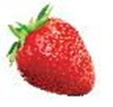 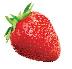 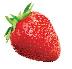 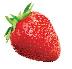 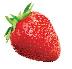 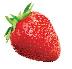 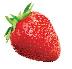 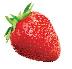 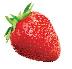 Tko je ubrao više? 
Koliko su jagoda ubrali zajedno?
Račun:  
Odgovor:
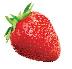 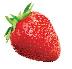 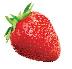 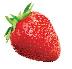 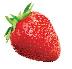 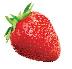 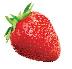 Zuzi
8 + 7 =
15
Zajedno su ubrali 15 jagoda.
Mogu li Zuzi i Ivan podijeliti jagode da svatko dobije jednako? Zašto?
Odgovor: Ne mogu jer je 15 neparan broj.
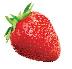 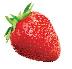 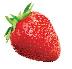 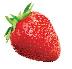 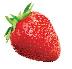 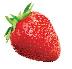 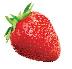 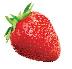 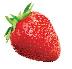 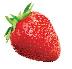 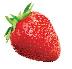 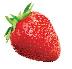 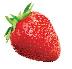 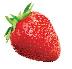 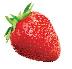 Zuzi i Ivan se cijelo popodne igraju u dvorištu.
Natječu se tko će više puta preskočiti vijaču.
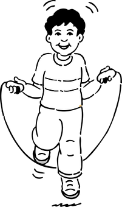 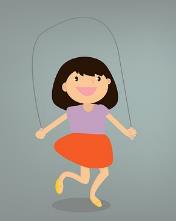 Ivan je vijaču preskočio 11 puta, a Zuzi 4 preskoka manje.
Koliko puta su zajedno preskočili vijaču?
Račun: 

Odgovor: Zajedno su preskočili 18 puta.
11 – 4 =
7
18
11 + 7 =
Ravnoteža
Da su vijače preskočili jednak broj puta, bili bi u ravnoteži. Koliko je svatko trebao preskočiti da budu u ravnoteži? 
                         18
1 1 1 1 1 1 1 1 1 1 1 1 1 1 1 1 1 1
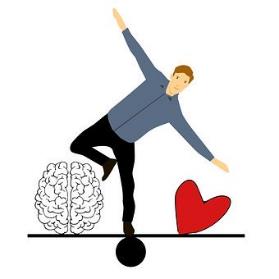